Welcome and General Information
Lizzie Good
Met Office Hadley Centre
Welcome
Welcome to the first virtual LST_cci User Workshop!

The workshop is hosted by the Met Office Hadley Centre, with support from the LST_cci project team and ESA.
The organising committee:
Lizzie Good (LST_cci Climate Research Group lead, Met Office Hadley Centre)
Freya Aldred (LST_cci Project Team, Met Office Hadley Centre)
Darren Ghent (LST_cci Principle Investigator, University of Leicester)
Claire Bulgin (LST_cci Project Team, University of Reading)
Simon Pinnock (LST_cci ESA Technical Officer)
Overview
The workshop comprises of two components: 
A ‘live’ component using Zoom (https://zoom.us/): four 1-hour sessions between 11:30 and 17:30 CEST on 24-26 June and will include oral presentations and discussions.  
An ‘offline’ component using Padlet (https://padlet.com/) and will include the poster presentations, links to recordings of the live workshop sessions, and some discussion (each poster and oral presentation has a dedicated discussion thread).  
The timings of the live workshop and availability of the offline workshop component is to enable as many delegates as possible to participate from across different time zones.
PLEASE NOTE ALL TIMES IN THE AGENDA ARE IN CEST
Live Session Etiquette
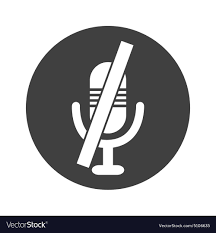 Please keep your microphone muted unless you are presenting, or invited to ask a question
Please turn your video camera off unless you are presenting.
Please only use the Zoom chat to indicate you would like to ask the presenter a question or have a technical issue.  Please do not use the Zoom chat for scientific discussion – use Padlet instead.
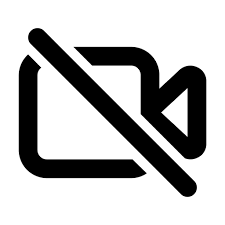 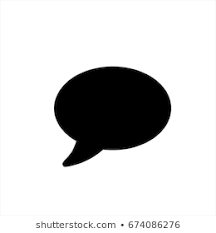 We are recording all Zoom sessions and will put the recordings on Padlet.  Please email info.lst-cci@acri-st.fr if you do not want your presentation to be recorded.
We plan to make all presentations publicly available on the workshop webpages.  Please email info.lst-cci@acri-st.fr if you do not want your presentation to be made available on the workshop webpages.
Presentations and Questions
The workshop will run strictly to time.
Oral presenters are asked to respect their time slots.
A few minutes before the end of the slot, the session chair will give verbal notification to wrap up to allow time for questions.
Further verbal notifications will be issued every 1-2 minutes
If a presenter overruns by more than 1 minute, the meeting hosts will stop their screen sharing and mute the presenter.
Please have your presentation open and ready before it is your turn to present.  Then share your screen when invited by the chair
If you are unable to share your screen, one of the hosts will share your presentation from Padlet for you; you will need to ask them to move the slides on.
Padlet
All presentations (poster and oral) should now be available on Padlet.
Please use Padlet to make comments and ask questions (if not asked during the live session).  
We recommend creating a Padlet account – very quick and easy -  otherwise your comments/questions will be anonymous.
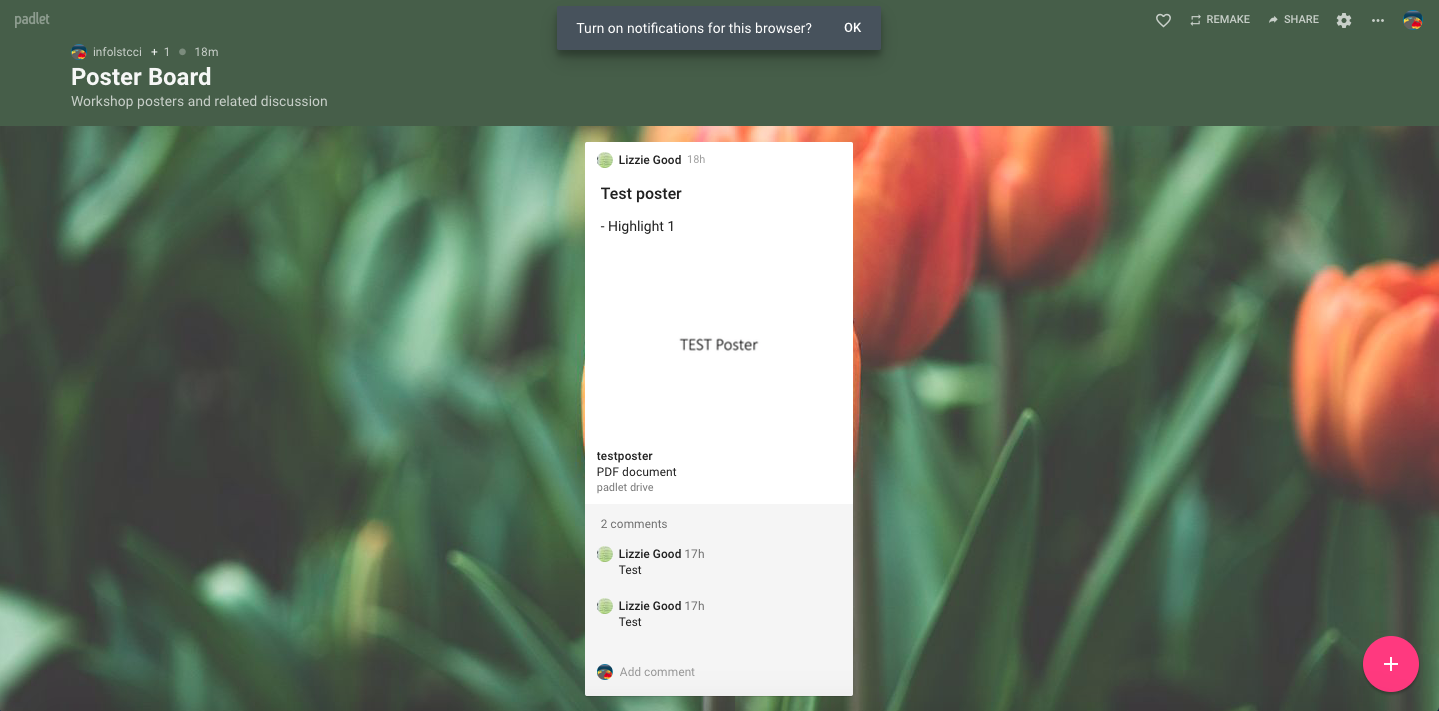 Add a comment/question
Please remember to view the posters on Padlet!
Breakout Group Discussions
We will be running three breakout group discussions during the following sessions:
Uncertainties in LST Wed 15:00-16:00 CEST
User Requirements for Climate LST Thur 11:30-12:30 CEST
Towards climate services using LST Thur 15:00-16:00 CEST
These sessions will start with a presentation, followed by 40 minutes of discussion in small breakout groups hosted through Zoom.
There will be five ‘seed’ questions to discuss in each breakout session.  The aim of these sessions is to gather feedback to help the project create better products for users and guide the future of satellite LST data use.
At least one member from the LST_cci project team will be in each breakout group discussion to take notes, which will be added to Padlet.
Trial Breakout!
Breakout Group Discussions
Welcome back!
Please note:
You can leave the breakout group at any time and return to the main meeting (or leave the meeting)
You can ask for help while in a breakout group
You can ask to be moved from a breakout group

We hope you will participate in the breakout groups, but if you do not wish or are unable to be involved, please put (NB) after your name on the list of participants.
Finally…
Please use your full name when you join the Zoom meeting.
If you want to change the your name on Zoom, click on the ‘Participants’ button:

Then right-click on your name and select ‘rename’.

Remember to indicate if you do not/are unable to be involved in the breakout discussions by putting ‘(NB)’ after your full name.
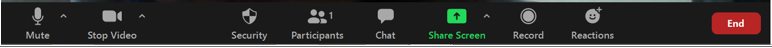 Enjoy the workshop!
Questions?